Les 7: THEATER
Veranderingen na 1950 in het Nederlandse theater
1.herhaling
1. Tijdsbeeld jaren ‘50 en ’60 nederland
Herhaling
https://www.youtube.com/watch?v=mHKqewUDNuM
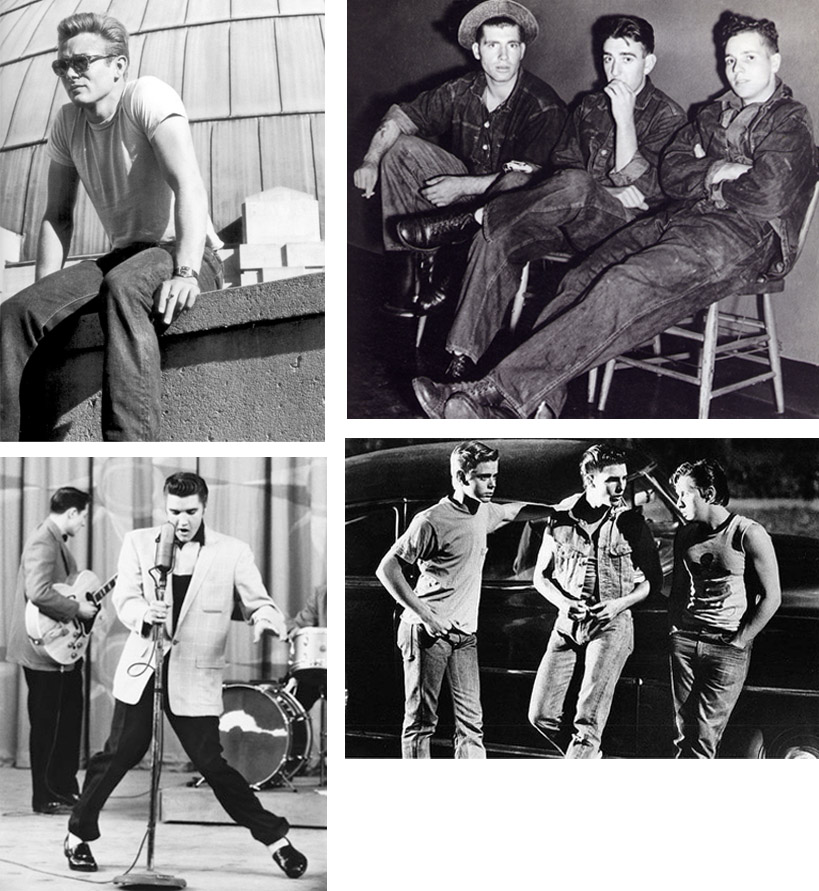 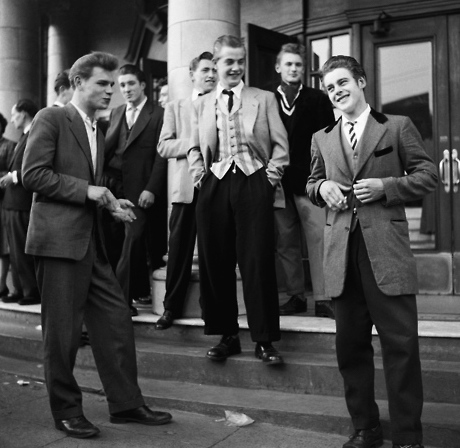 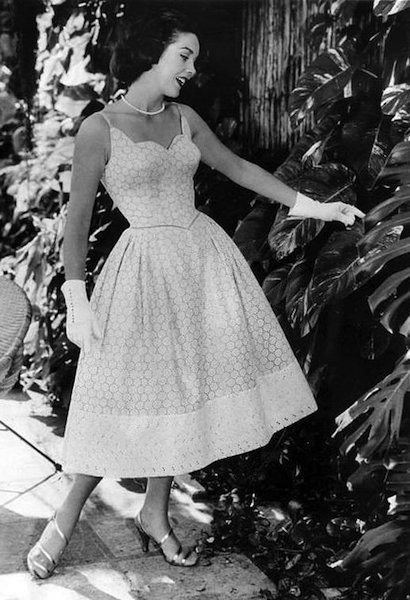 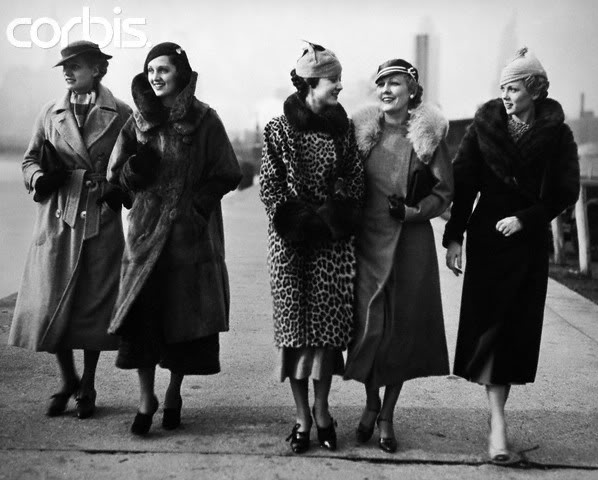 1. Kenmerken massacultuur: vanaf 1960
Herhaling
Consumptie, 
Reclame
Commercie en sponsoring, subsidie
Amusement: onpersoonlijkheid, oppervlakkigheid
Welvaart / materialisme
Vermaak: meer vrije tijd
Jongerencultuur
Hollywoord – filmtheater in Europa
KUNST: 
Hoge en lage kunst
Kunst: stijlcitaten en clichés
Kunst experimenteel, conceptueel, performance
Samenwerken van de kunsten: multi media theater
Kunsten computertechnieken
1. THEATERBEGRIPPEN Basiskennis
Herhaling
Decor
Kostuum
Rekwisieten
Lijsttoneel: verhoogd podium met gordijnen
Vlakke vloer theater: stoelen tot aan het speelvlak
De vierde wand 
Speelstijl
Personages
Publiek
Regisseur
2.Het theatergebouw
2. GESCHIEDENIS VAN HET THEATER
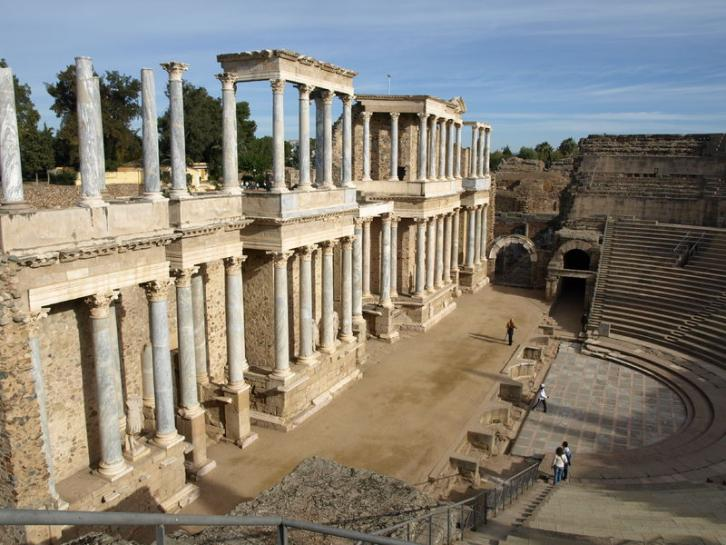 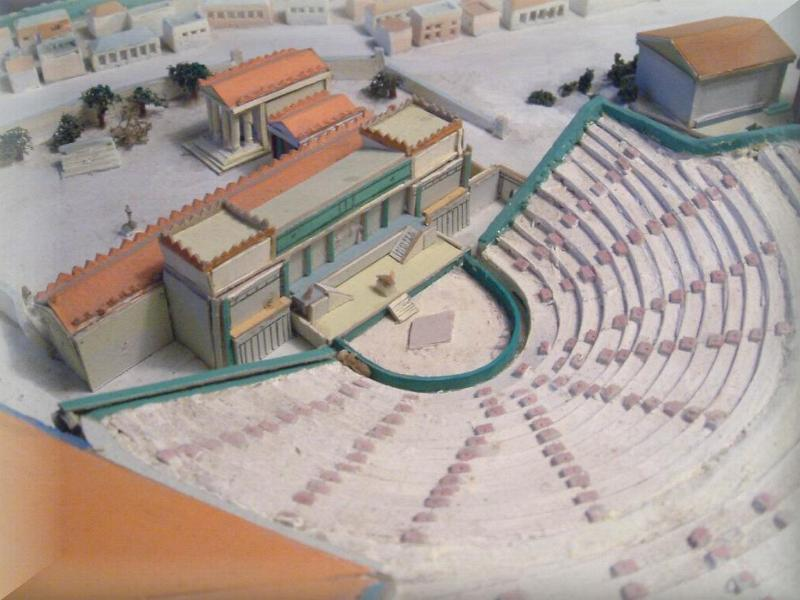 Waar komt de vorm van de theaterzaal vandaan?

Grieken: stapelen/bergwand
Romeinen: metselen, beton, gewelven.
2. vlakke vloer of lijsttoneel?
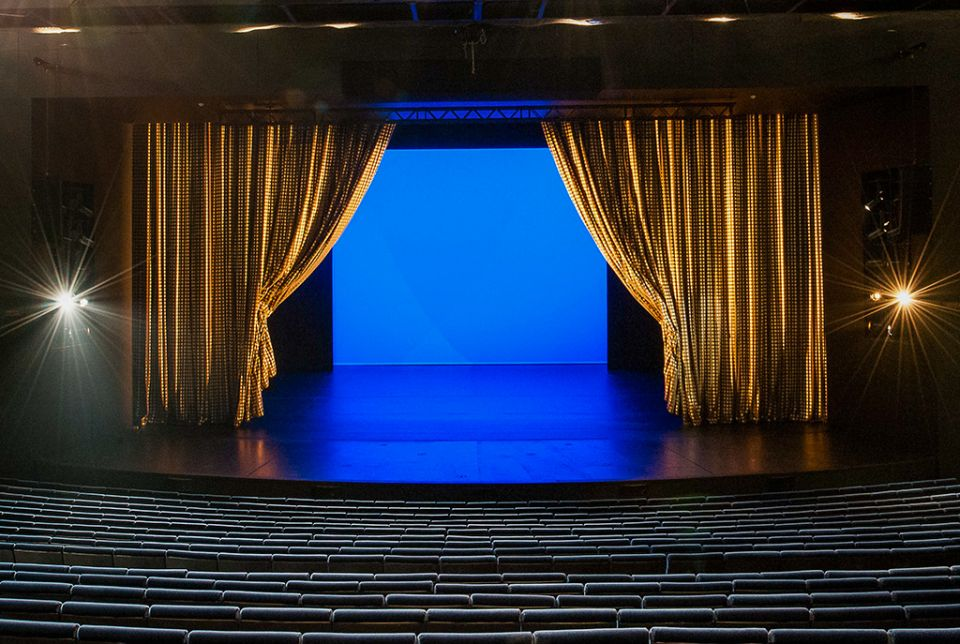 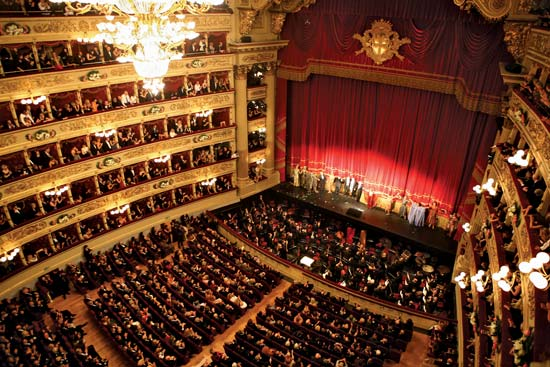 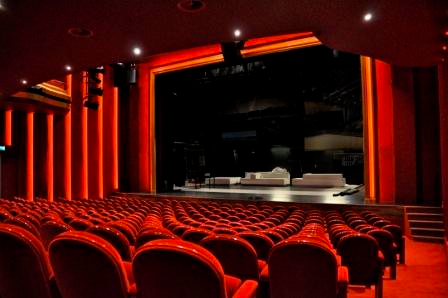 2. Vlakkevloertheater
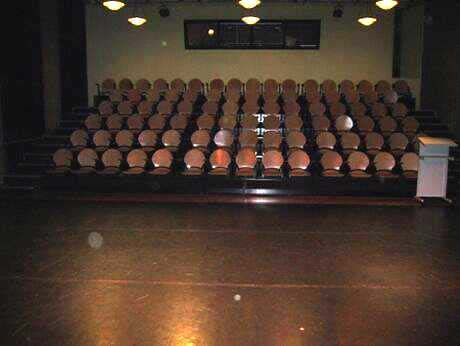 Vlakke vloer theaterVoorbeeld “ theater achterom” HilversumWat zijn de voordelen ?
3.Veranderingen vanaf 1950
3. Klassieke speelstijl
De toneelgeschiedenis kent vele tradities in manieren van spelen: speelstijlen.Vier verschillende speelstijlen in theater en film: 
http://kunstalgemeen.wordpress.com/category/theater/

De klassieke speelstijl was tot de jaren 50 de gebruike stijl in de nederlkandse theaters http://www.youtube.com/watch?v=1L4zKOJLas8

Voorbeeld fragment van klassieke speelstijl uit de Gijsbrecht
http://www.youtube.com/watch?v=eaBcAIR7FHc&feature=related
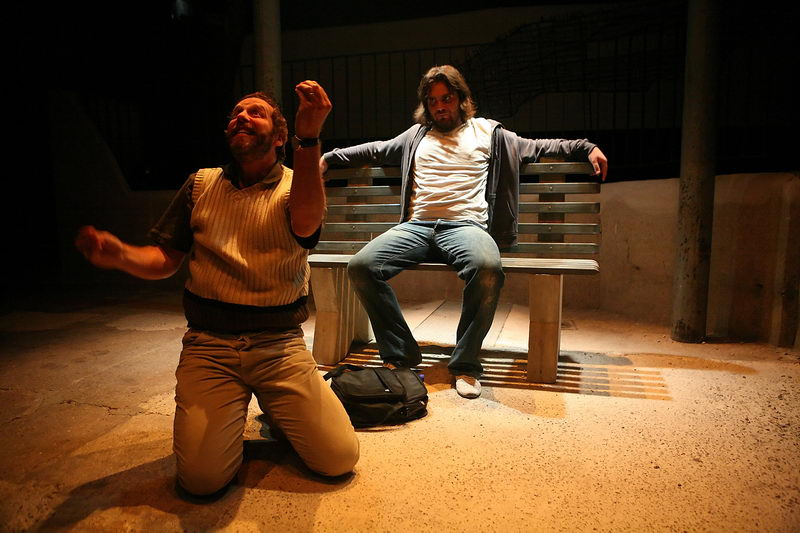 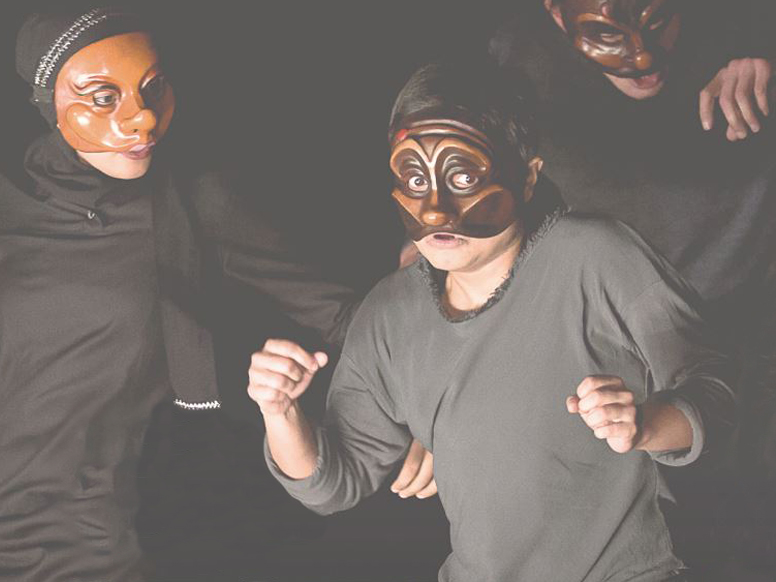 3. Absurdistisch theater
Breken met de klassieke theaterwetten: 
het absurd theater gaat over de doelloosheid van het leven. Dat betekent eigenlijk dat het niet persé waar hoeft te zijn wat er gebeurd. Denk maar aan wat de surrealisten in de beeldende kunst doen. Dat proberen zij te doen bij de theater

Voorbeeld: Wachten op Godot van Samuel Beckett begin jaren ‘50
Dit is een toneelstuk dat nergens over gaat. 2 mannen staan te wachten op meneer Godot en om de tijd te doden doen ze allerlei absurde dingen. Op een paar voorbijgangers na blijven ze alleen tot aan het eind. Hiermee breekt Samuel Beckett met de klassieke theaterwetten als een logische opbouw en betekenisvolle tekst. Tenslotte gaat het publiek ook nog twijfelen: waar ging het stuk over en wie was die Godot?
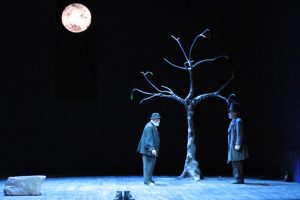 3. Absurdistisch theater
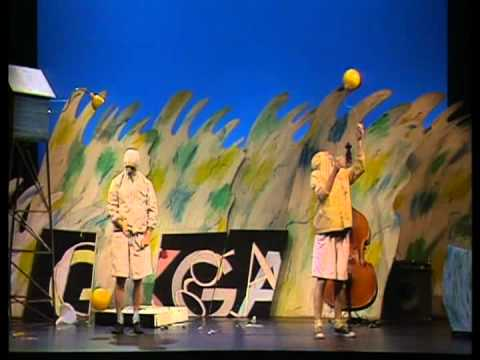 Ander voorbeeld uit 1989: 
Waardenberg en de Jong, de gekkengalerij
https://www.youtube.com/watch?v=nJlEPOzyVCY

Wat is absurd aan dit stuk?
Let op voorstelling, theatervormgeving en spel.
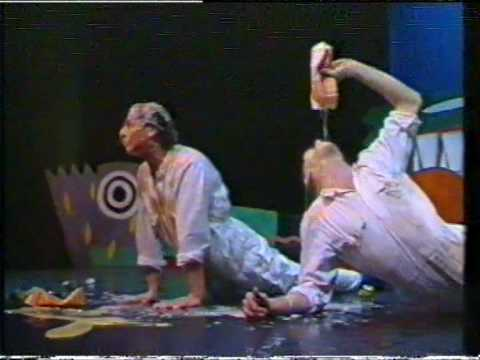 3. Nederland 1960 – 1970
Grote veranderingen in de toneelwereld.
Fragment (Ank van de Moer: toneelspeelster) laat een mooi voorbeeld zien van hoe er geacteerd werd voor en na 1950.
https://www.youtube.com/watch?v=m-yX8Lg3pW4

Actie tomaat in het toneel: grote veranderingen in het toneel: protest tegen het klassieke toneel
https://www.youtube.com/watch?v=3mPQdFB__N8
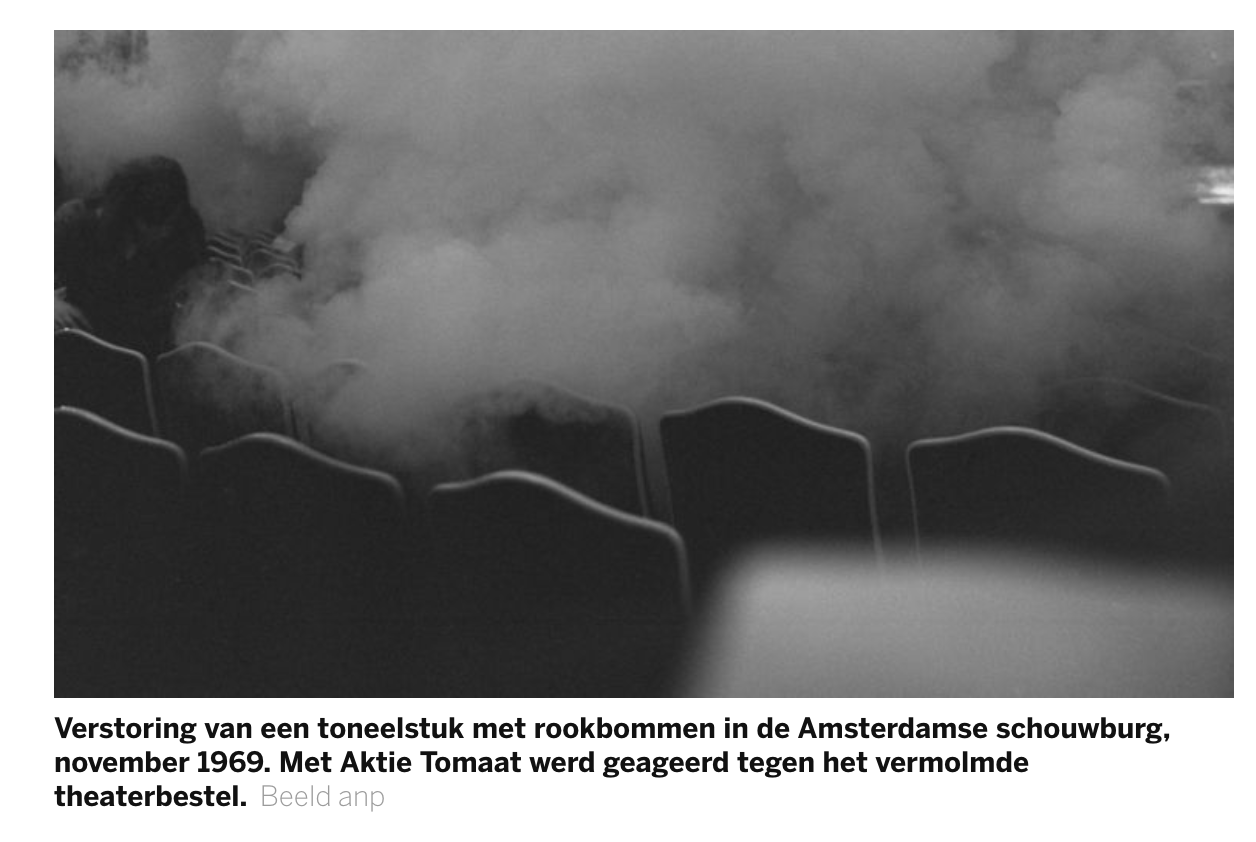 3. Actie tomaat
Jonge mensen keren zich tegen de klassieke voorstellingen in het theater: ze willen meer politiek geëngageerd toneel.
In de toneelwereld was steeds meer kritiek op de overheidbemoeienis. Het subsidiesysteem zorgde voor te elitair theater dat maatschappelijk engagement miste. 
In 1969  tijdens de première van De Storm van Shakesprear door gooiden studenten van de Amsterdamse toneelschool tomaten naar de acteurs. 
Dit vond navolging en vijf maanden lang waren de theaters in de ban van Aktie Tomaat.
3. Locatietheater
Na actie tomaat veel verandering. 
Voorbeeld Thetaergroep Werktheater: improvisatie, geëngageerd, breed publiek, opzoeken van discussie.
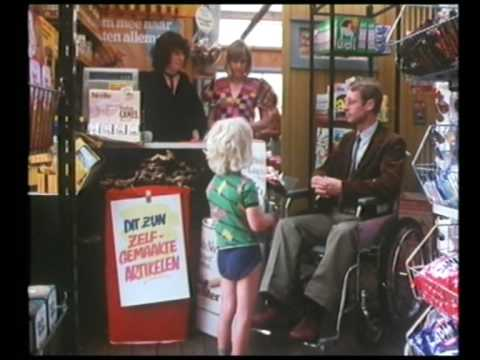 https://www.youtube.com/watch?v=XWMwjr7j5Xc
Locatietheater: de Camping (1978) verfilming van het gebeuren is noodzaak. Waarom?
3. Dogtroep
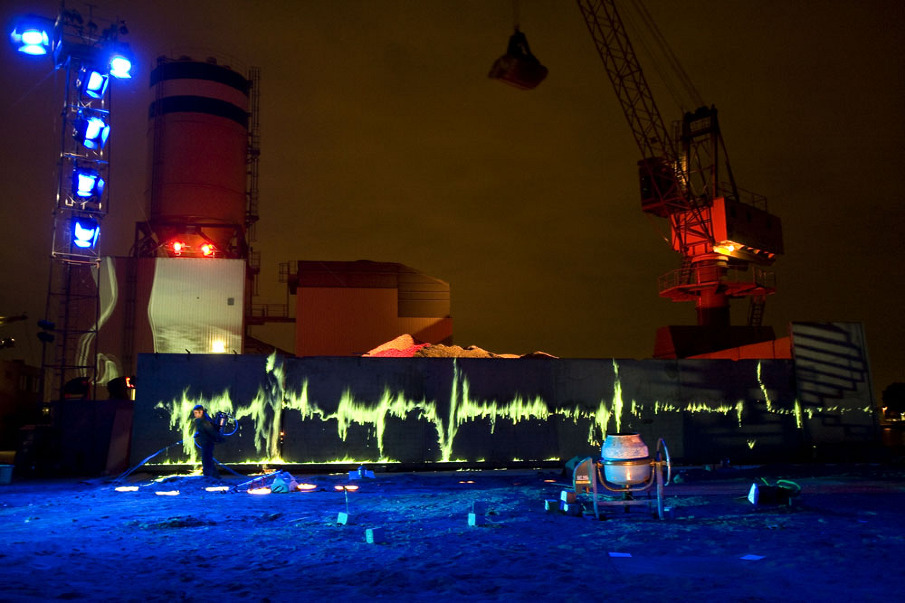 Multi media theater: opgericht uit protest tegen de bestaande theaterwereld (o.a. door Paul de Leeuw): 1975 tot 2008 meer dan 250 verschillende voorstellingen en projecten
Kenmerken:
Performance
Interdisciplinair: meerdere kunsten werken samen: muziek en dans en toneel en beeldende kunst
De locatie bepaalt wat er gespeeld wordt
Optreden in het landschap: publiek heeft soms geen vaste plek maar kijkt rond
Het spel wordt niet vastgelegd in een repetitie proces (tekst ligt niet van te voren vast )
Improvisatie.
Laatste voorstelling : beelden uit NOS journaal.
http://www.youtube.com/watch?v=w3Y7PdPkOFQ&feature=related
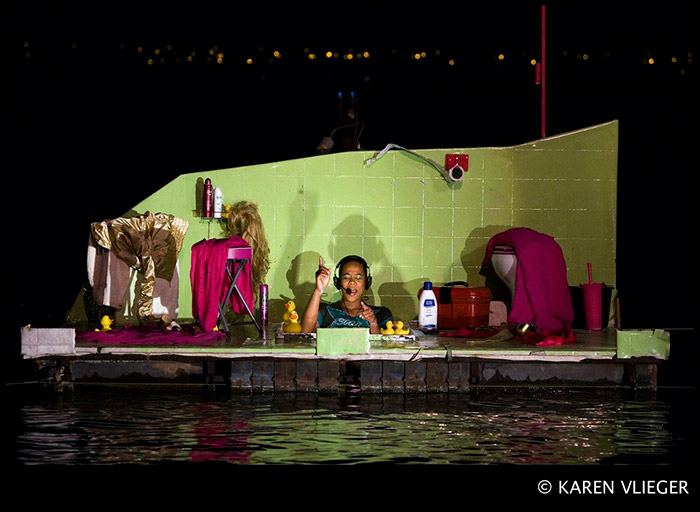